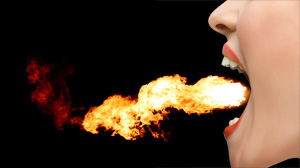 SINS OF THE TONGUE - 2
Colossians 4:6
“Let your speech always be with grace, as though seasoned with salt, so that you will know how you should respond to each person.”
Ephesians 4:29
Let no unwholesome word proceed from your mouth, but only such a word as is good for edification according to the need of the moment, so that it will give grace to those who hear.
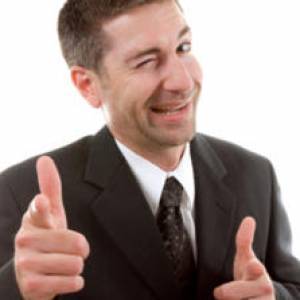 Flattery
Excessive and insincere praise, especially that given to further one's own interests.
Proverbs 26:28
A lying tongue hates those it crushes, And a flattering mouth works ruin.
1 Thessalonians 2:5
For we never came with flattering speech, as you know, nor with a pretext for greed —  God is witness —
Psalm 5:9  (David’s Foes)
There is nothing reliable in what they say; Their inward part is destruction itself; Their throat is an open grave; They flatter with their tongue.
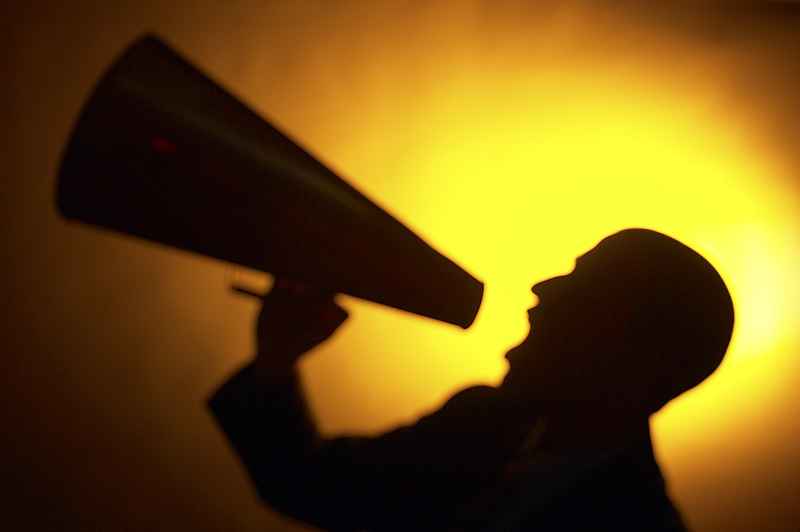 Boasting
Talk with excessive pride and self-satisfaction about one's achievements, possessions, or abilities.
James 4:16
But as it is, you boast in your arrogance; all such boasting is evil.
James 3:5
So also the tongue is a small part of the body, and yet it boasts of great things. Behold, how great a forest is set aflame by such a small fire!
Proverbs 27:2
Let another praise you, and not your own mouth; A stranger, and not your own lips.
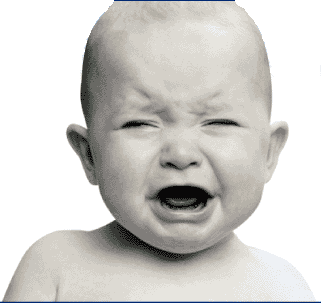 Complaining
Express dissatisfaction or annoyance about a situation or an event.
1 Corinthians 10:10-11   NKJV
Nor complain, as some of them also complained, and were destroyed by the destroyer. Now all these things happened to them as examples, and they were written for our admonition, upon whom the ends of the ages have come.
Philippians 2:14
Do all things without grumbling or disputing.
Jude 16
These are grumblers, finding fault, following after their own lusts; they speak arrogantly, flattering people for the sake of gaining an advantage.
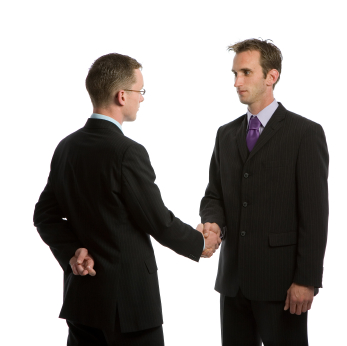 Lying
To make an untrue statement                            with intent to deceive.
Colossians 3:9
Do not lie to one another, since you laid aside the old self with its evil practices.
1 Peter 3:10  ESV
Whoever desires to love life and see good days, let him keep his tongue from evil and his lips from speaking deceit.
Ephesians 4:25
Therefore, laying aside falsehood, speak truth, each one of you, with his neighbor, for we are members of one another.
Gossip
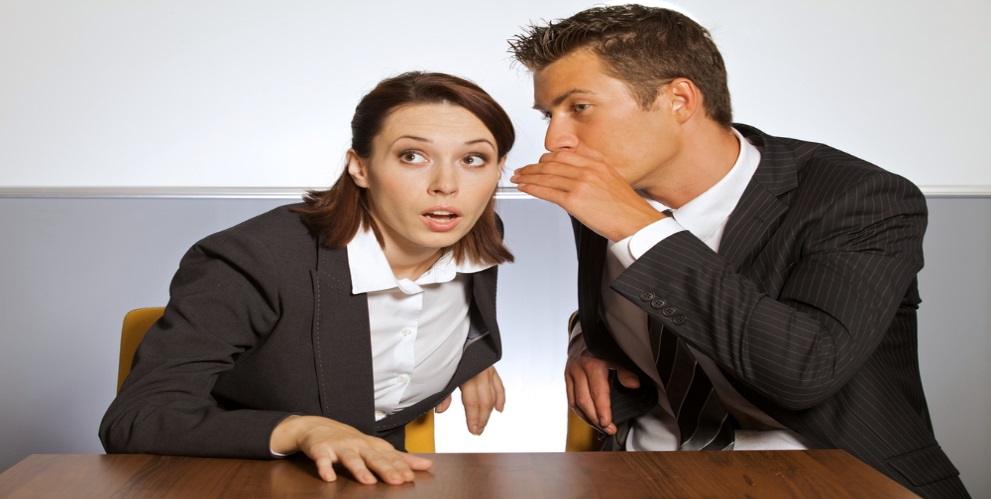 Is idle talk or rumor, especially about the personal or private affairs of others; the act of gossiping is also known as dishing or tattling.
Proverbs 20:19
He who goes about as a slanderer reveals secrets, Therefore do not associate with a gossip.
Proverbs 11:13
He who goes about as a talebearer reveals secrets, But he who is trustworthy conceals a matter.
Titus 3:2        
To speak evil of no one, to avoid quarreling, to be gentle, and to show perfect courtesy toward all people.
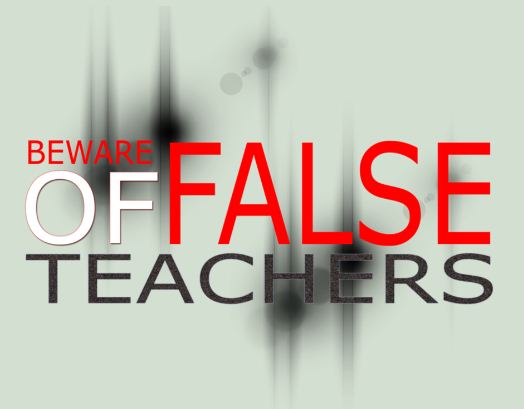 False
Teaching
James 3:1
Let not many of you become teachers, my brethren, knowing that as such we shall incur a stricter judgment.
Romans 16:17-18
Now I urge you, brethren, keep your eye on those who cause dissensions and hindrances contrary to the teaching which you learned, and turn away from them. For such men are slaves, not of our Lord Christ but of their own appetites; and by their smooth and flattering speech they deceive the hearts of the unsuspecting.
Galatians 1:8
But even though we, or an angel from heaven, should preach to you a gospel contrary to that which we have preached to you, let him be accursed.
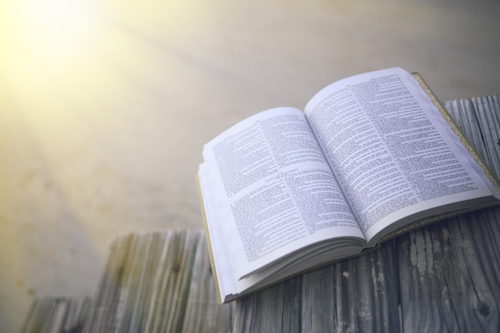 The Tongue Of The 
Righteous Is As Choice Silver
“When there are many words, transgression is unavoidable, But he who restrains his lips is  wise. The tongue of the righteous is as choice silver, The heart of the wicked is worth little. The lips of the righteous  feed  many, But fools die for lack of understanding.”
	                           - Proverbs 10:19-21